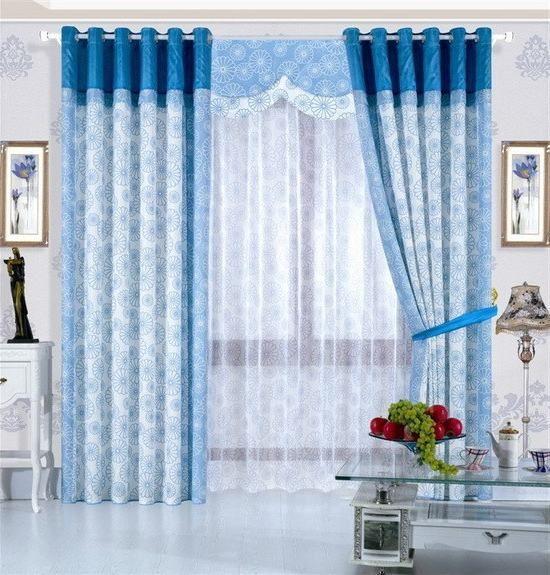 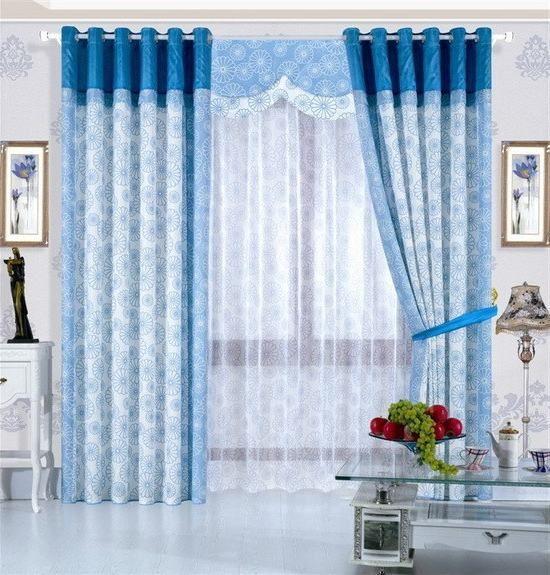 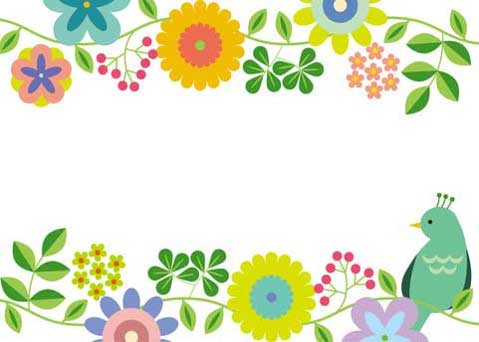 শিক্ষার্থীবৃন্দ তোমাদেরকে ফুলের শুভেচ্ছা
পরিচিতি
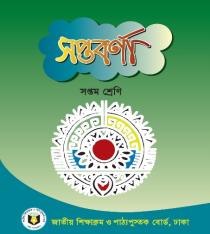 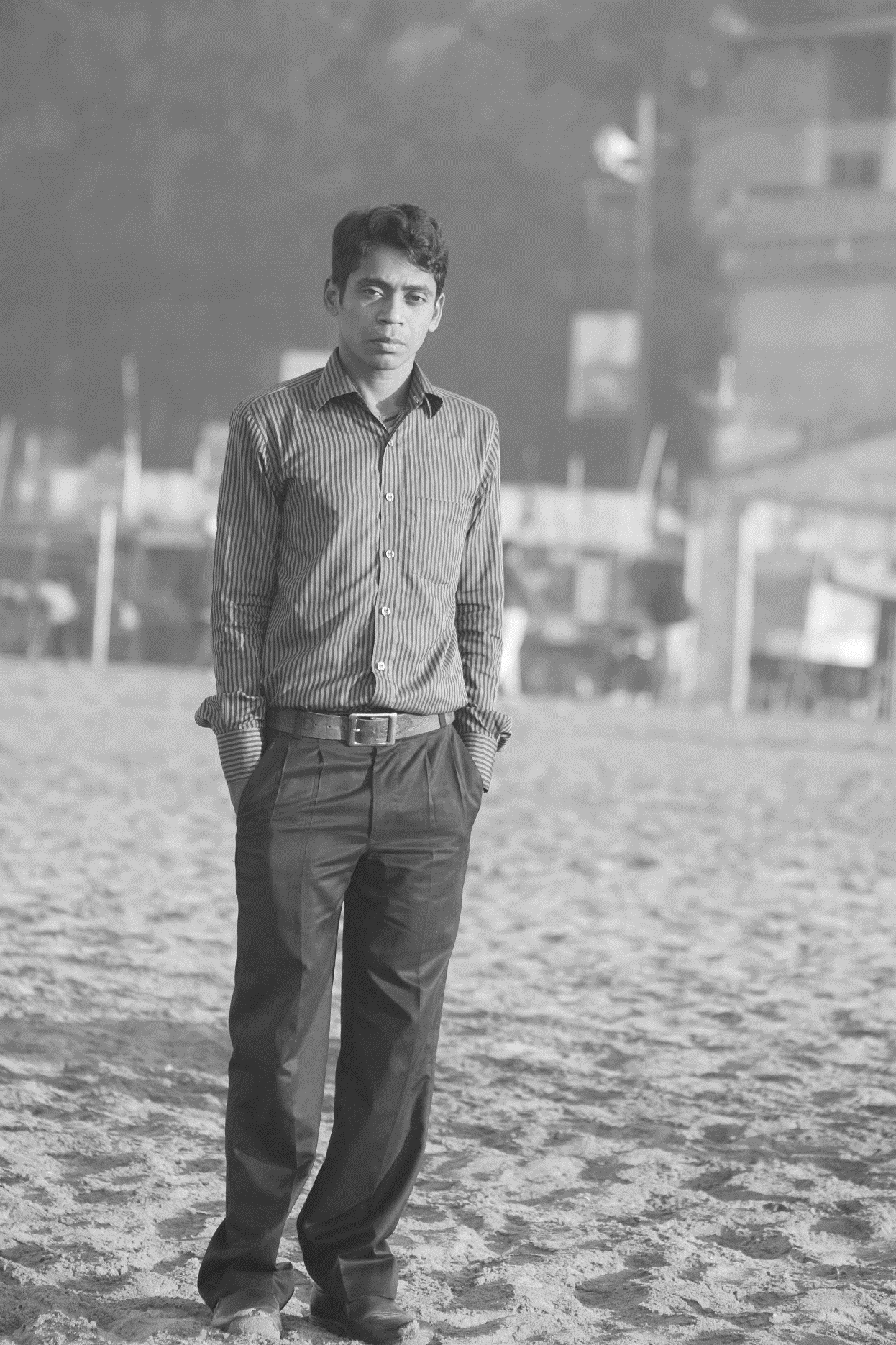 শ্রেণী - সপ্তম শ্রেণী
বিষয়ঃ বাংলা-১ম পত্র
সাধরন পাঠ- কবিতা
সময়-৫০ মিনিট
মোঃ শাহজালাল
সহকারী শিক্ষক (আইসিটি)
মোবাইলঃ 01924283891
ই-মেইলঃ ‍sjalal3336@gmail.com
চান্দপুর মডেল টেকনিক্যাল হাই স্কুল।,দেবিদ্বার, কুমিল্লা।
ছবিটি লক্ষ্য কর।
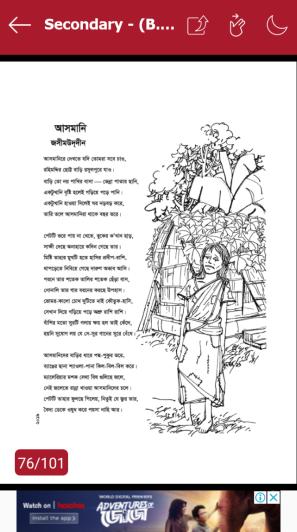 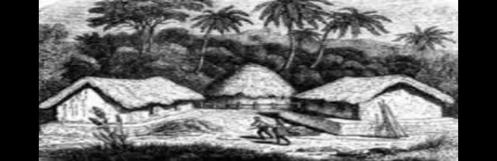 ৬ষ্ঠ শ্রেণীতে কি তোমরা কবিতা পড়েছ?
এটি কার বাড়ি?
আজকের পাঠের বিষয়?
আমার বাড়ি
জসীম উদ্দীন
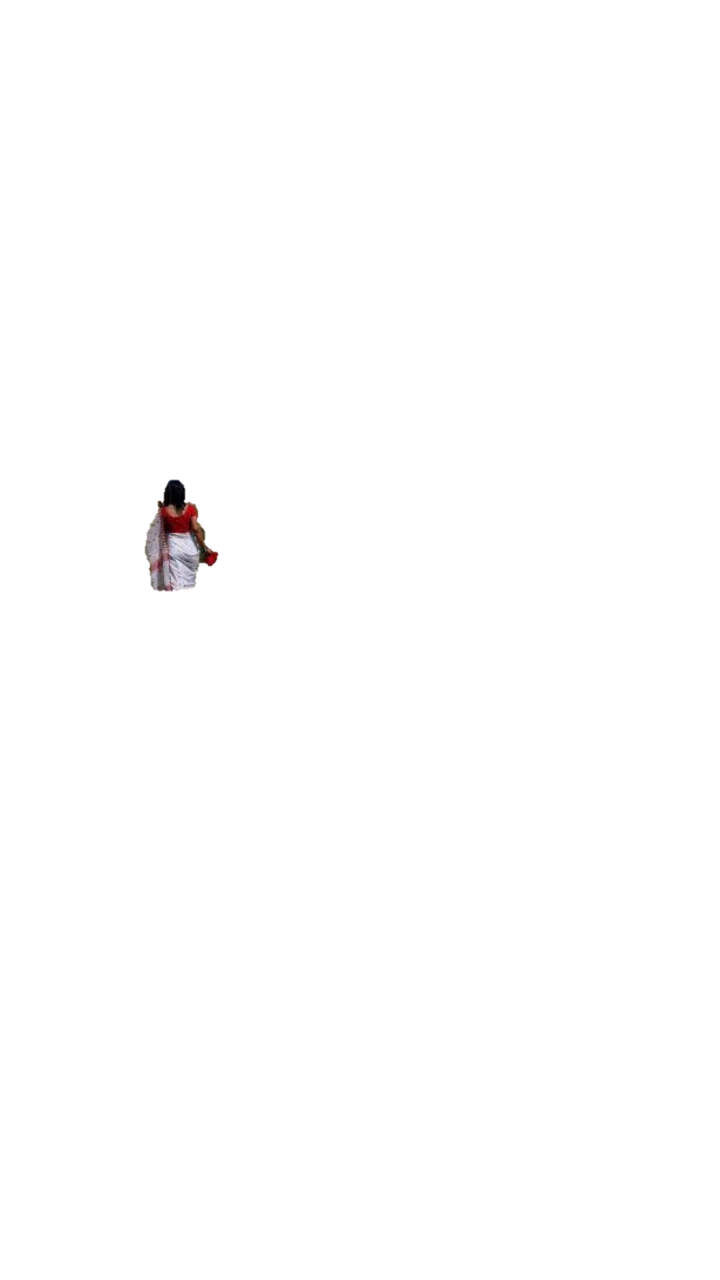 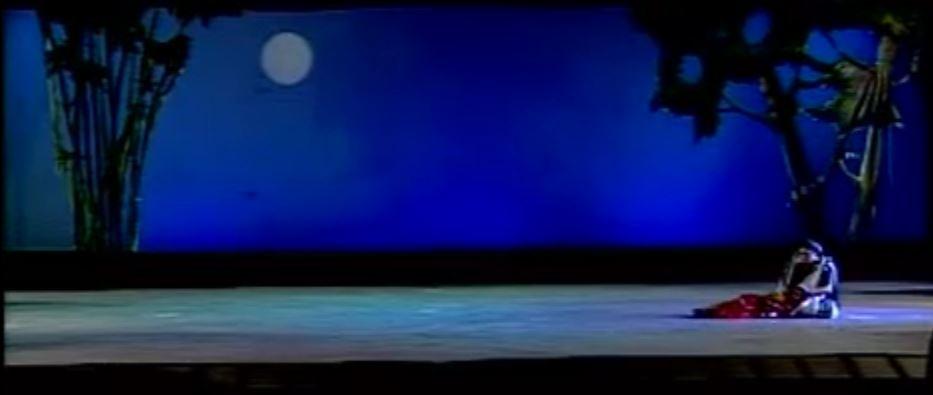 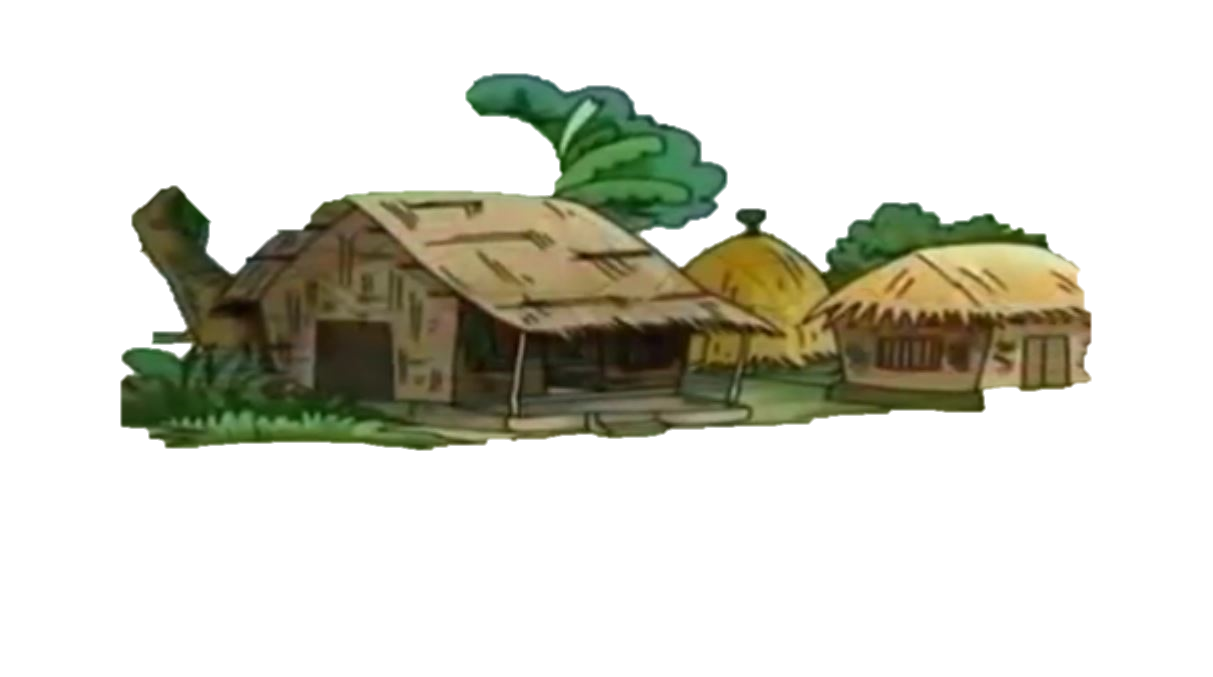 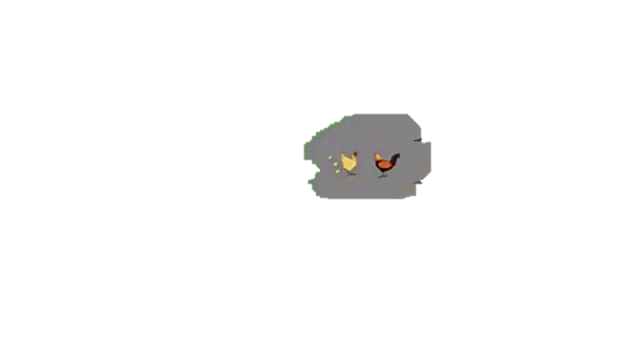 মোঃ শাহজালাল, চান্দপুর মডেল টেকনিক্যাল হাই স্কুল।
শিখনফল
মোঃ শাহজালাল, চান্দপুর মডেল টেকনিক্যাল হাই স্কুল।
আর্দশ পাঠ (শিক্ষক কর্তৃক)
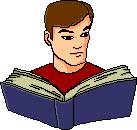 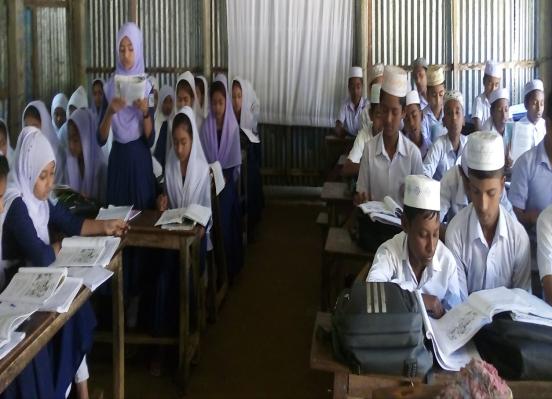 সরব পাঠ (ছাত্র/ছাত্রী  কর্তৃক)
কবি পরিচিতি
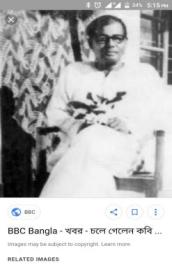 জসীম উদ্দীন
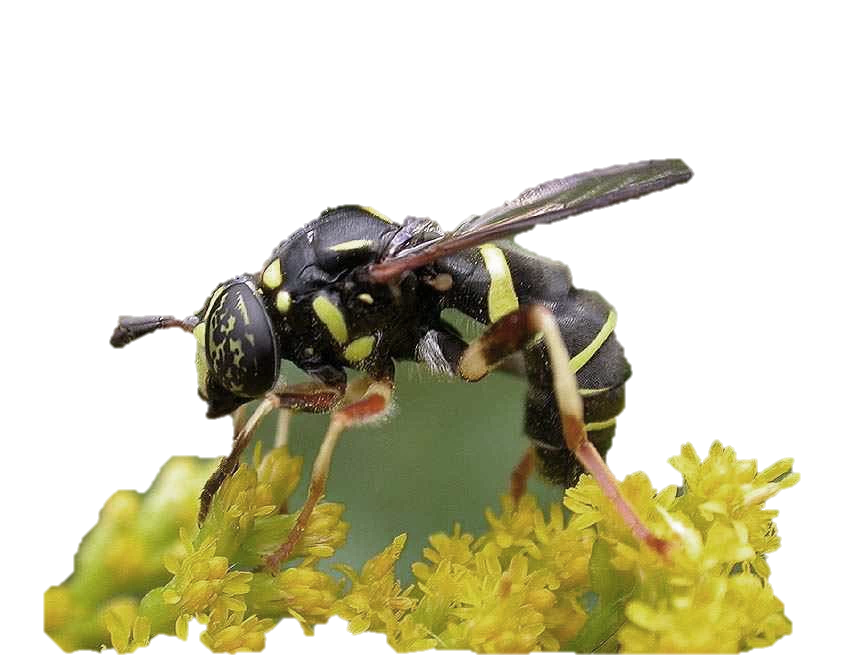 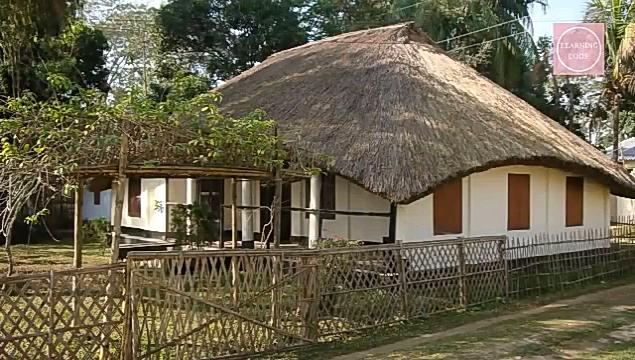 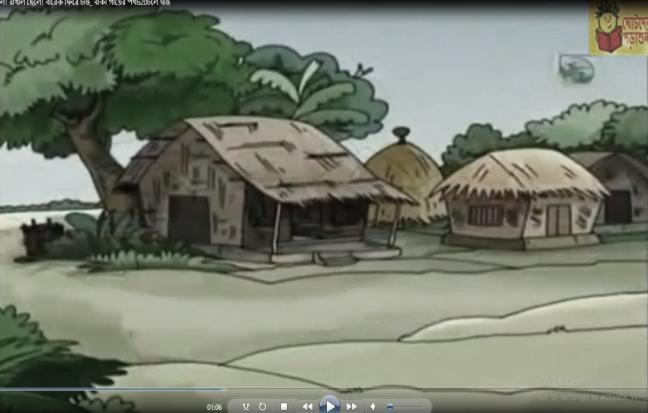 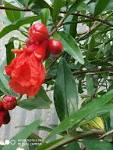 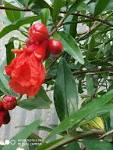 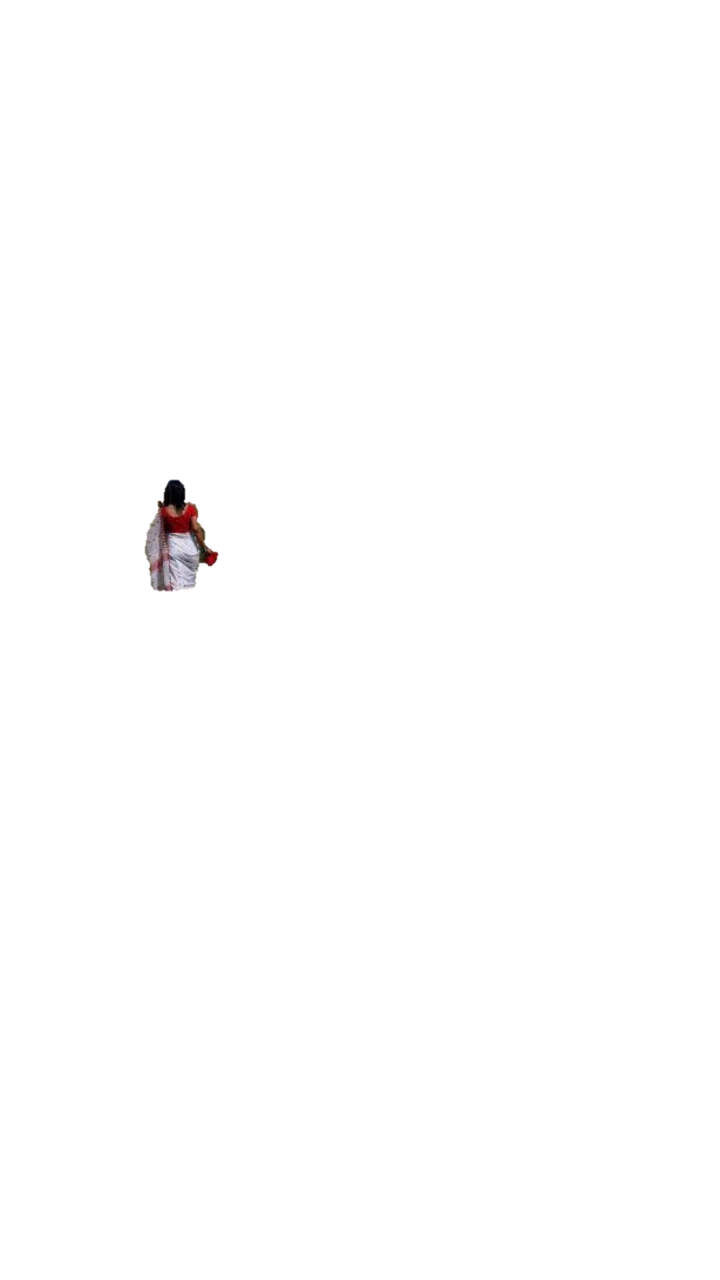 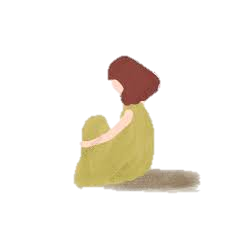 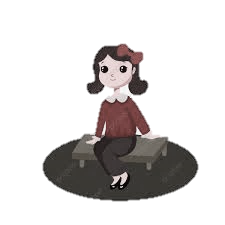 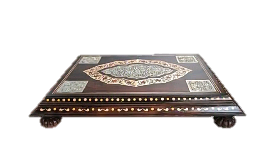 আমার বাড়ি যাইও ভোমর
		বসতে দেব পিঁড়ে,
মোঃ শাহজালাল, চান্দপুর মডেল টেকনিক্যাল হাই স্কুল।
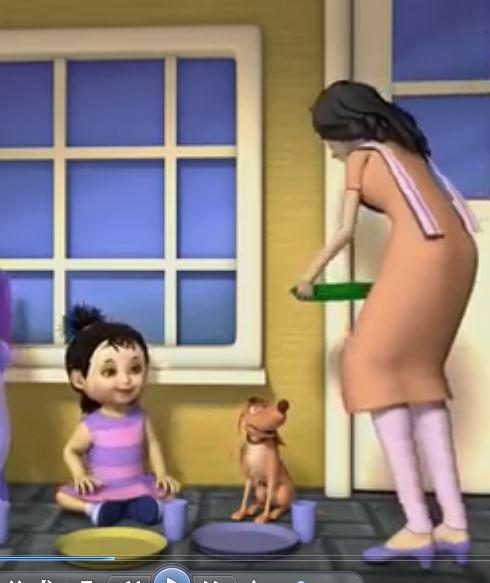 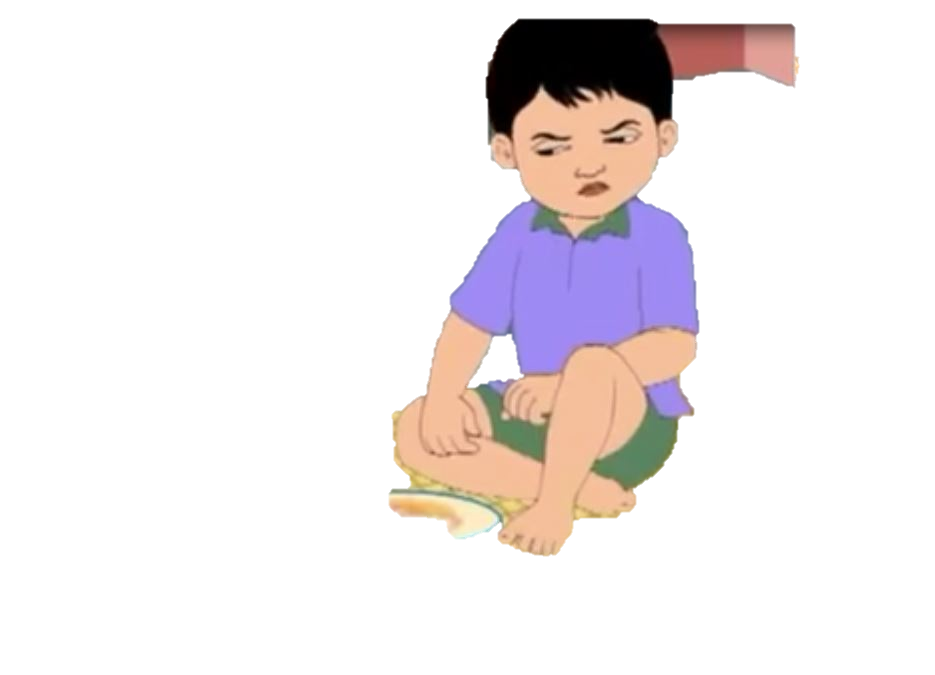 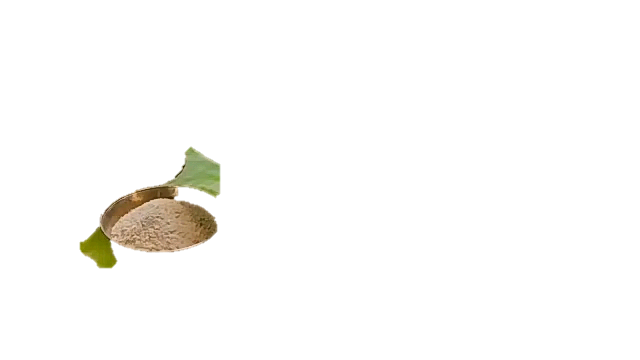 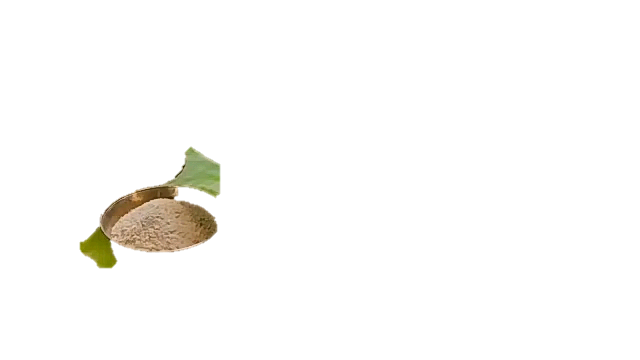 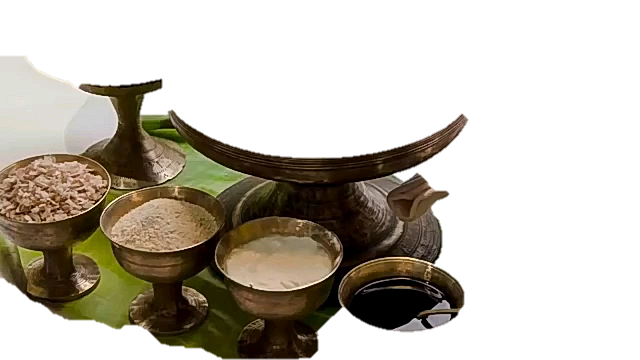 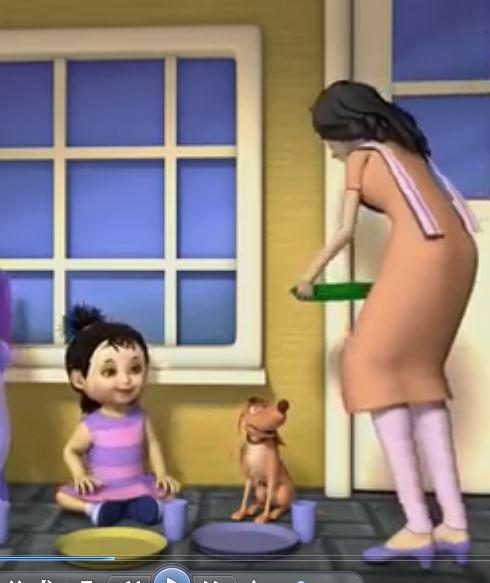 জলপান যে করতে দেব
		শালি ধানের চিড়ে,
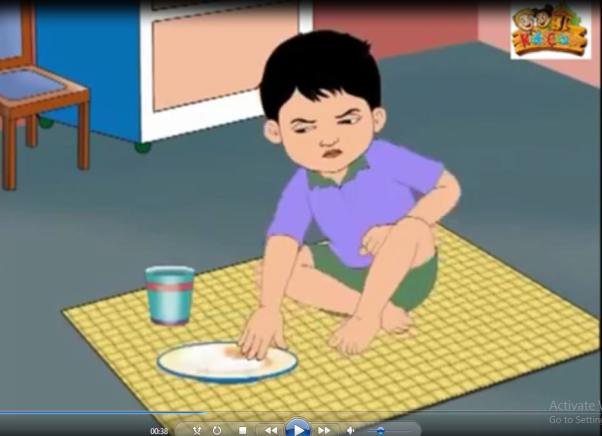 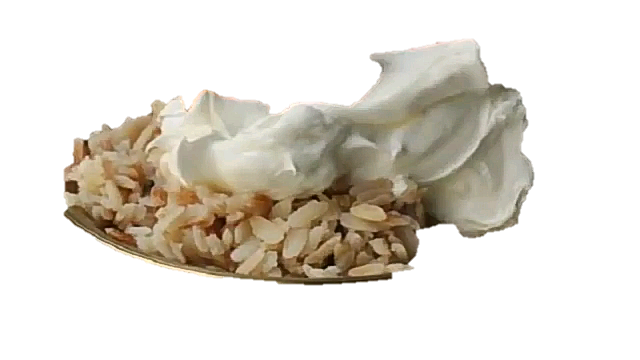 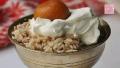 শালি ধানেরন চিঁড়ে দেব
		বিন্নি ধানের খিই,
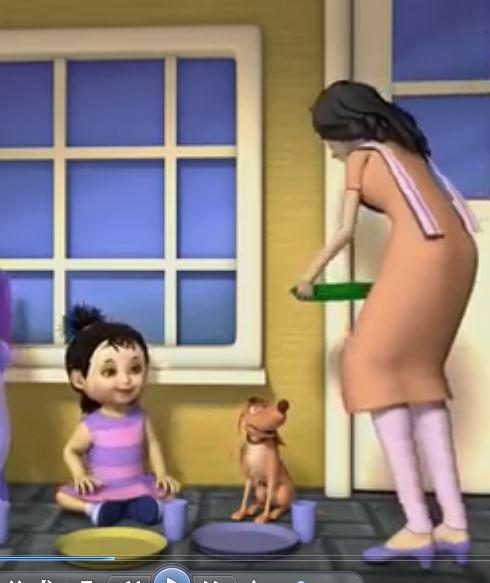 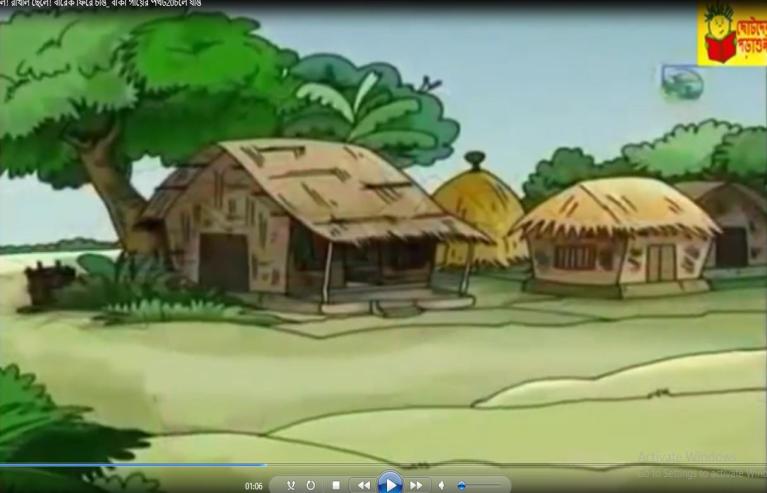 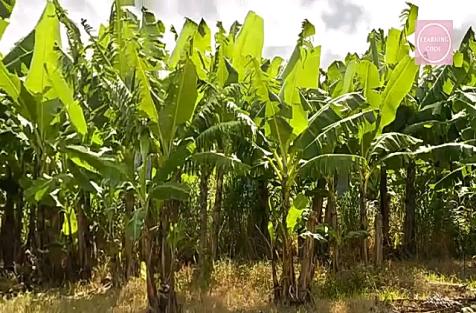 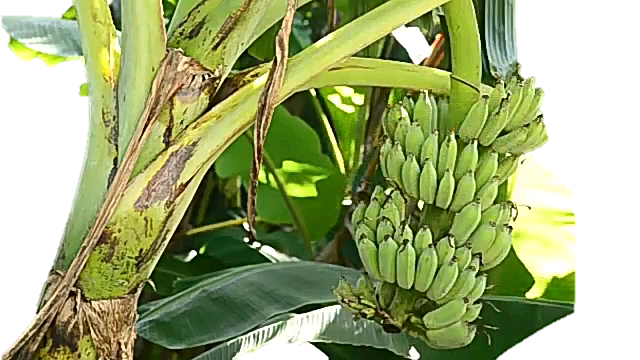 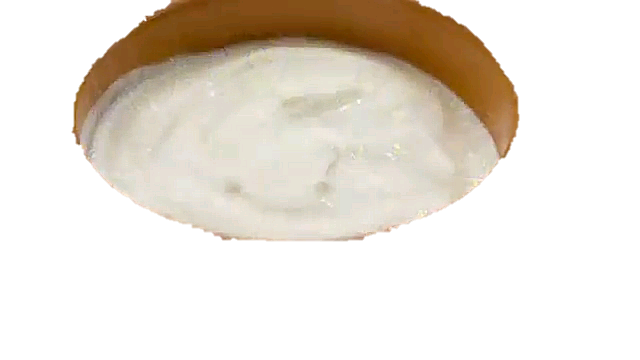 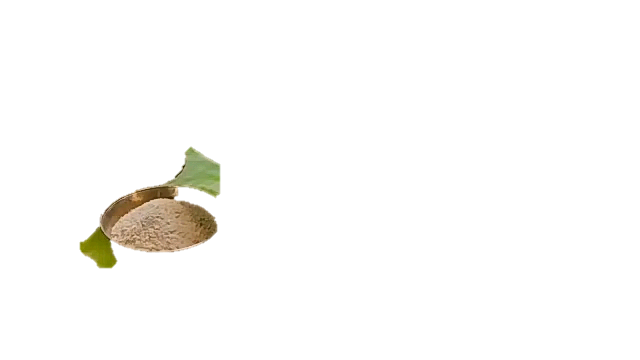 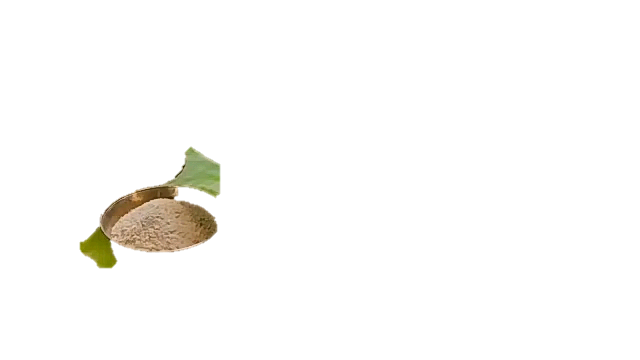 বাড়ির গাছের কবরী কলা
		গামছা বাঁধা দই।
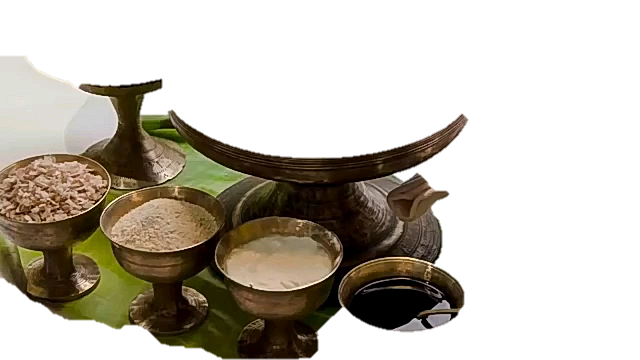 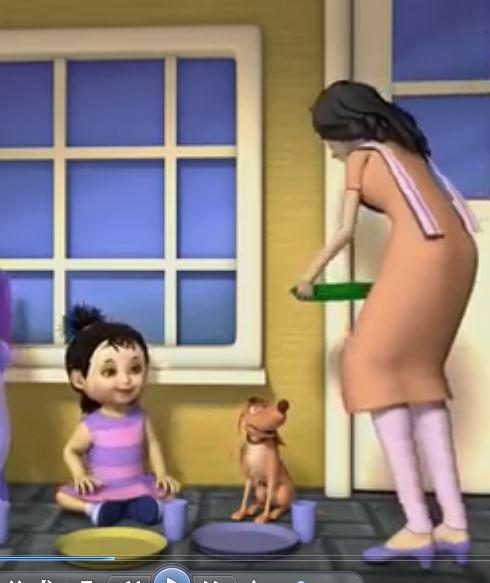 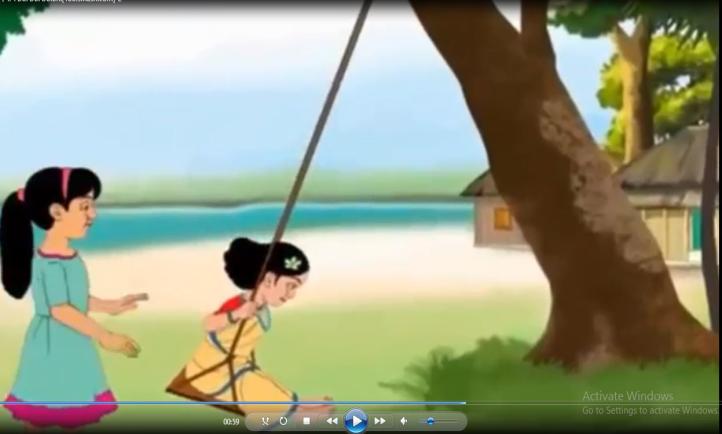 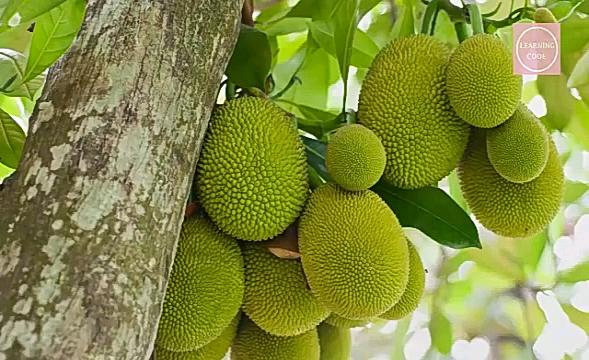 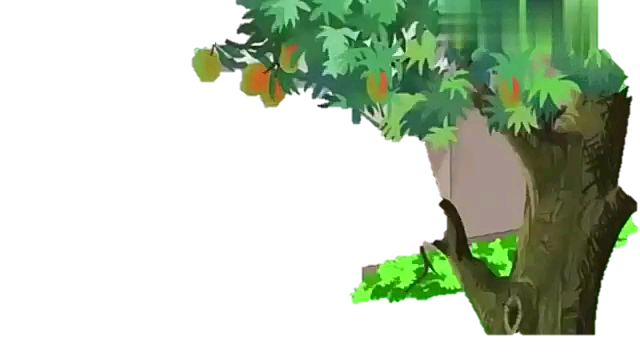 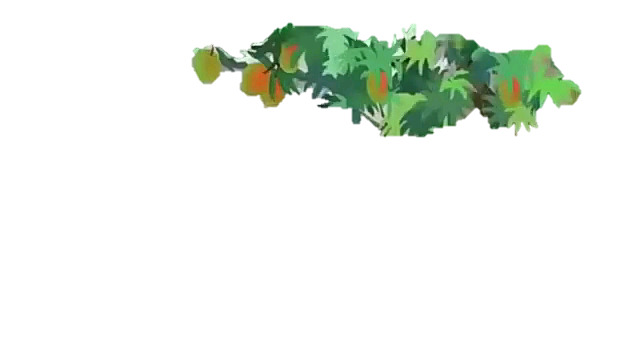 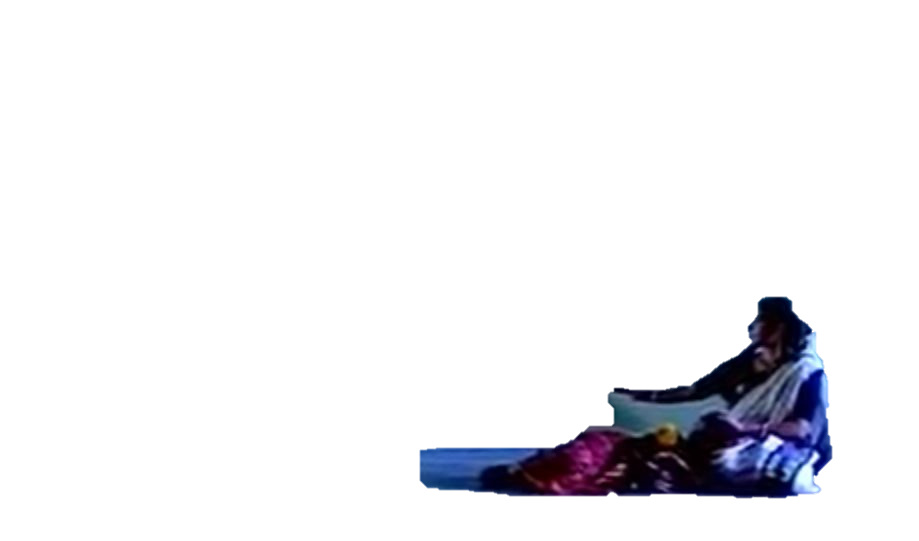 আম-কাঁঠালের বনের ধারে
		শুয়ে আঁচল পাতি,
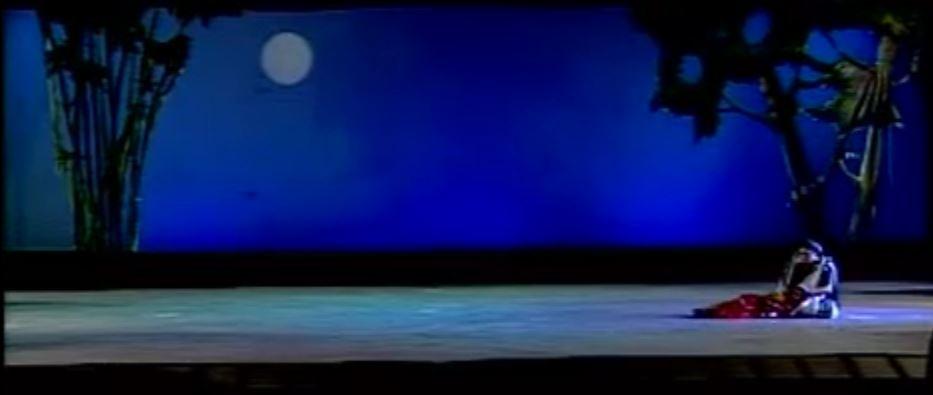 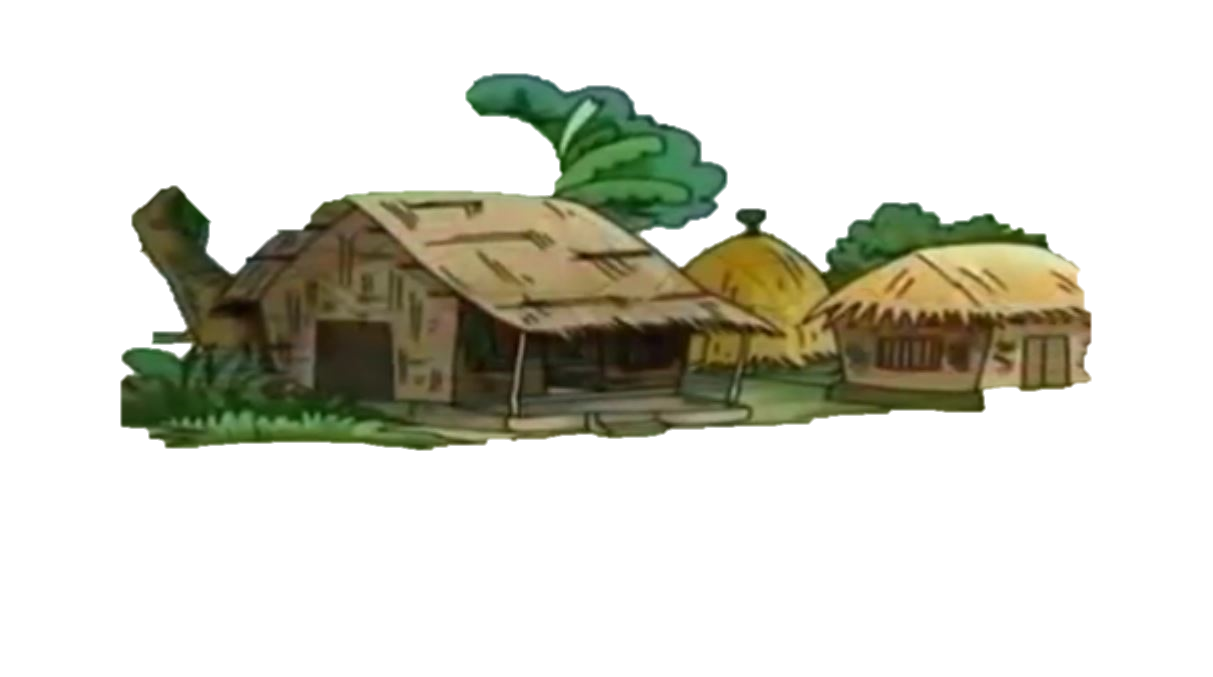 গাছের শাখা দুলিয়ে বাতাস
		করব সারা রাতি।
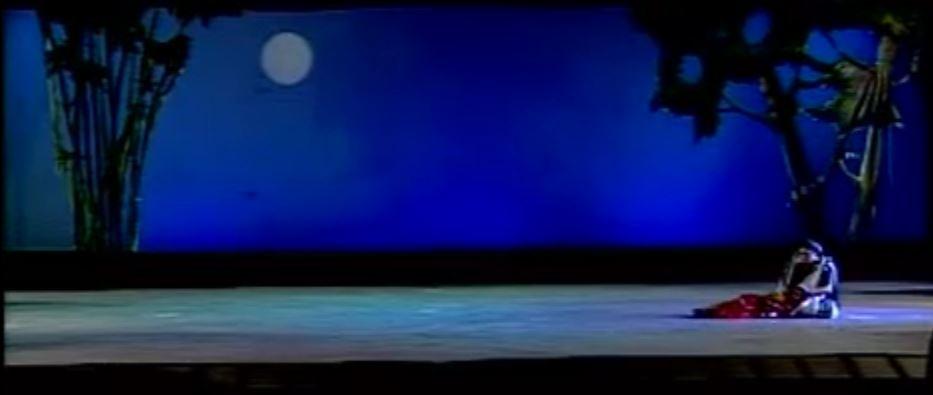 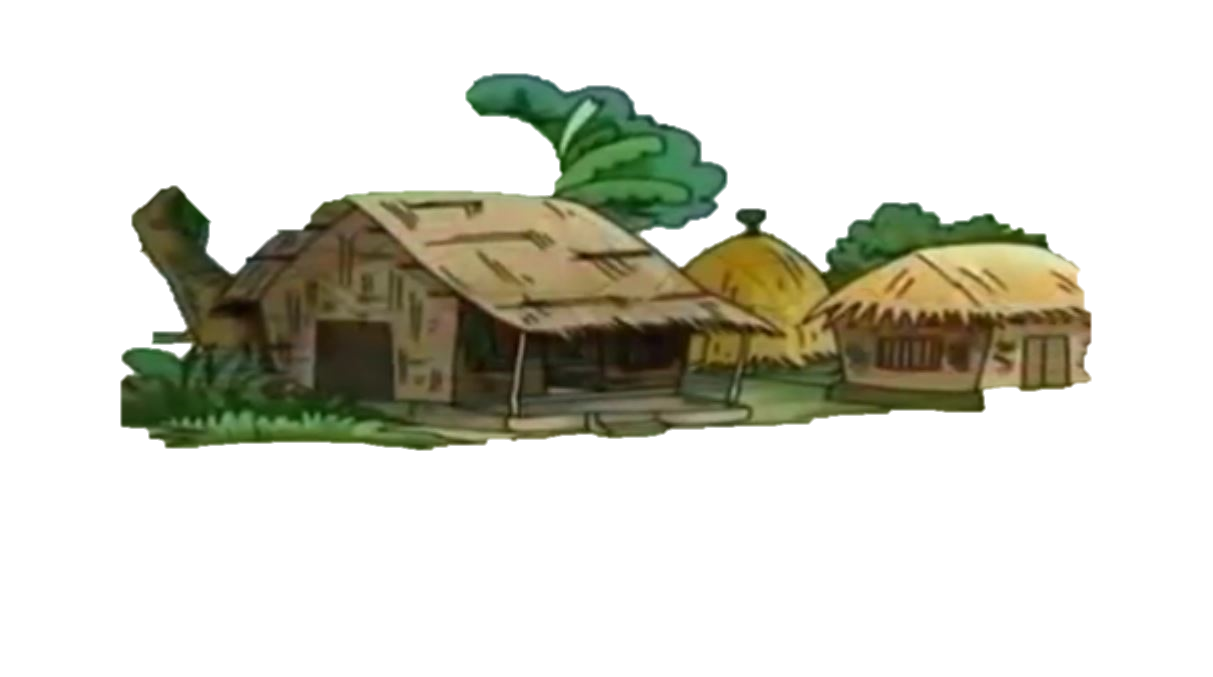 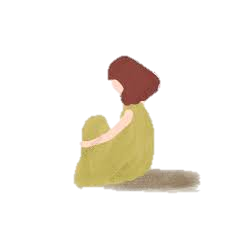 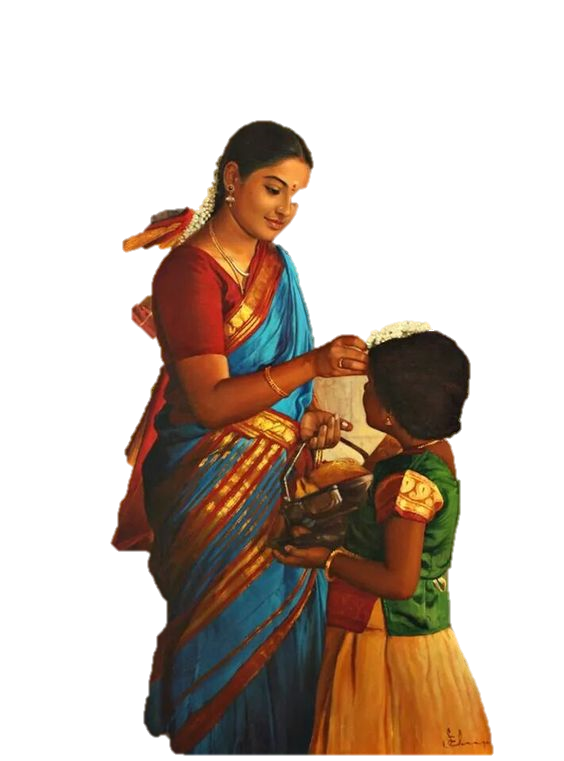 চাঁদমুখে তোর চাঁদের চুমো
		মাখিয়ে দেব সুখে,
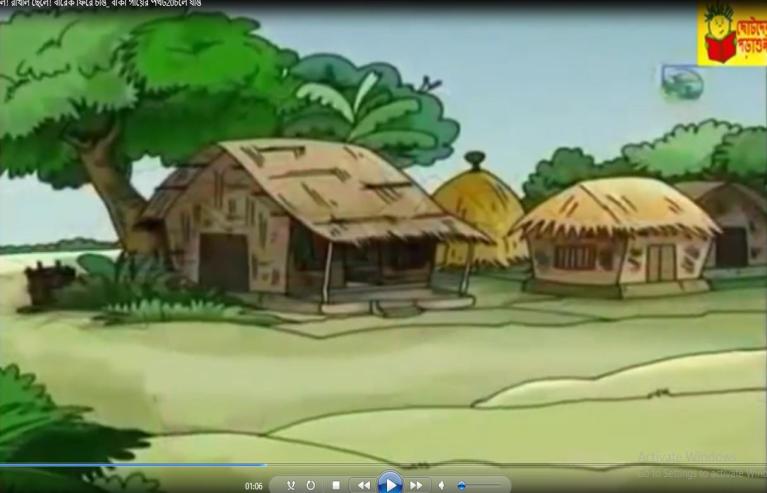 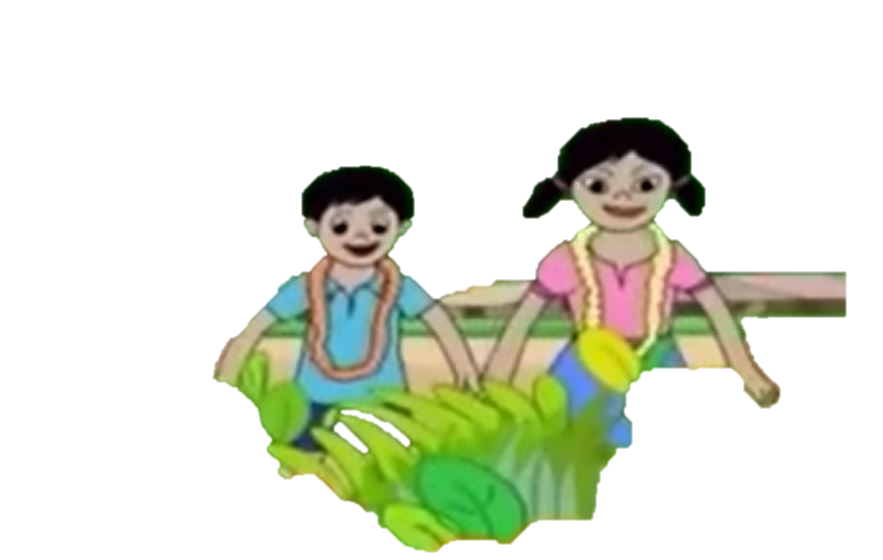 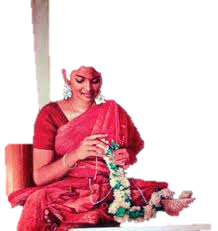 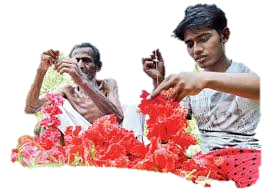 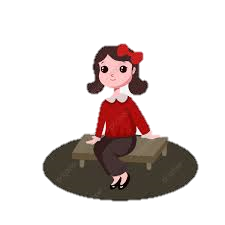 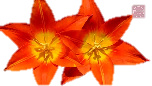 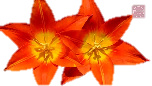 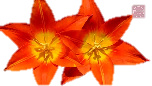 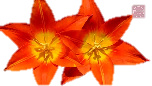 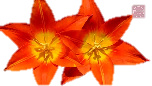 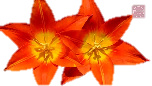 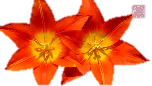 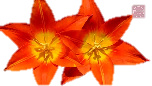 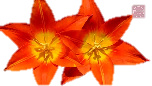 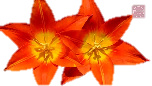 তারা ফুলের মালা গাঁথি,
		জড়িয়ে দেব বুকে।
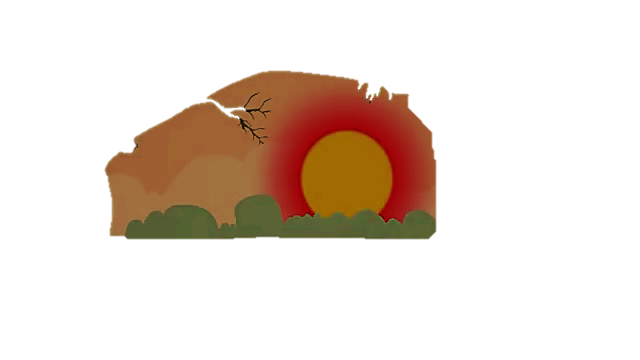 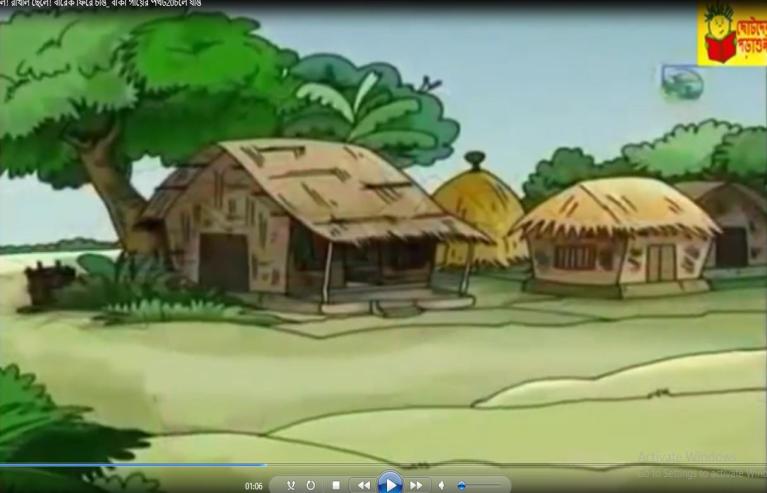 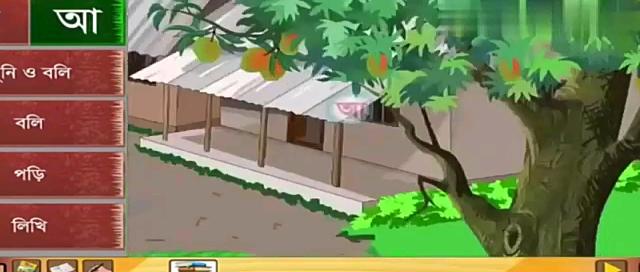 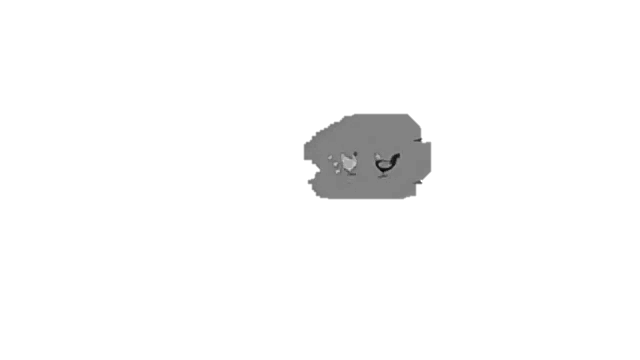 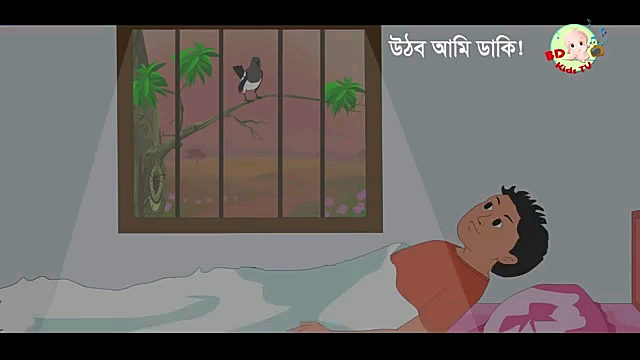 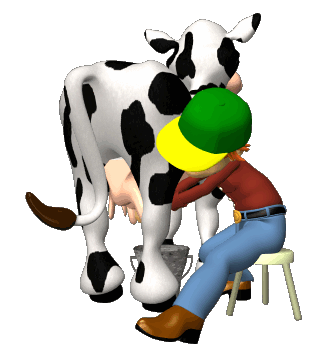 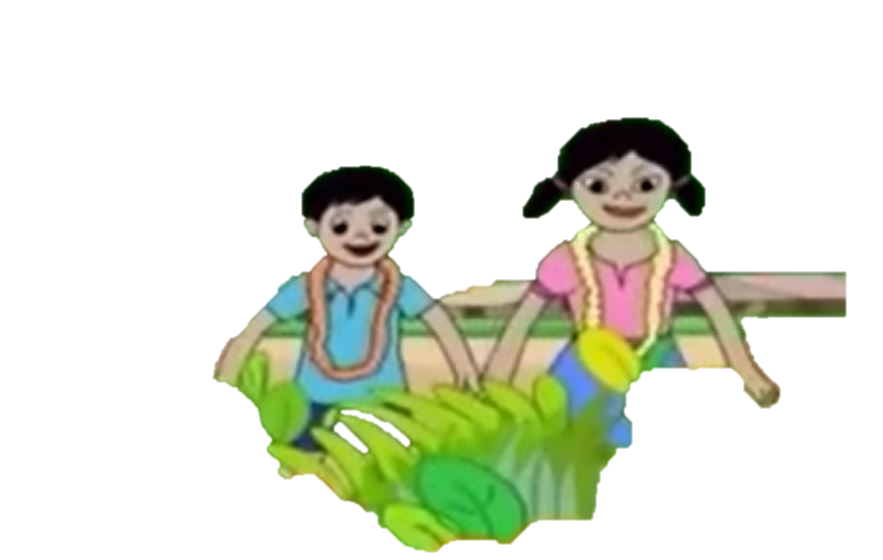 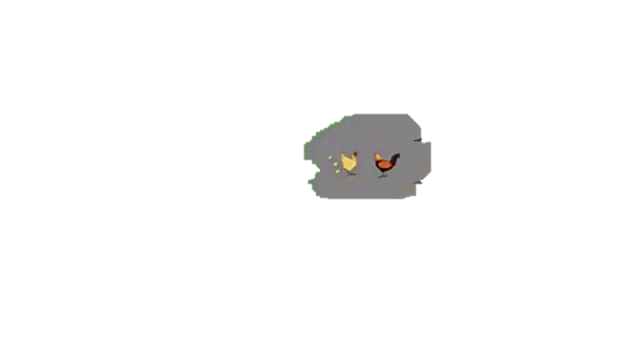 গাই দোহনের শব্দ শুনি
		জেগো সকাল বেলা,
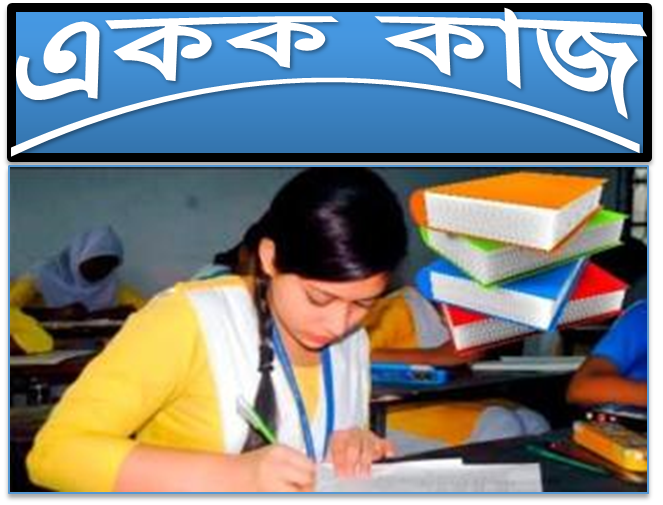 তোমার বাড়িতে অতিথি এলে কীভাবে যত্ন নিবে তা লিখে?
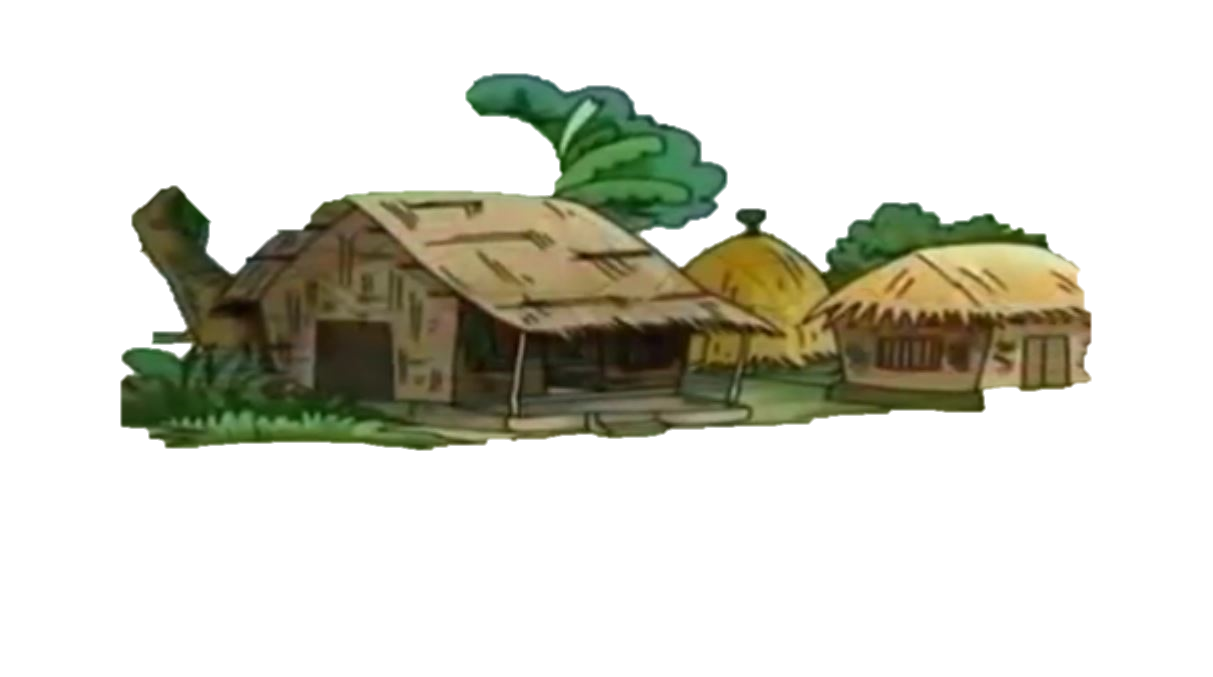 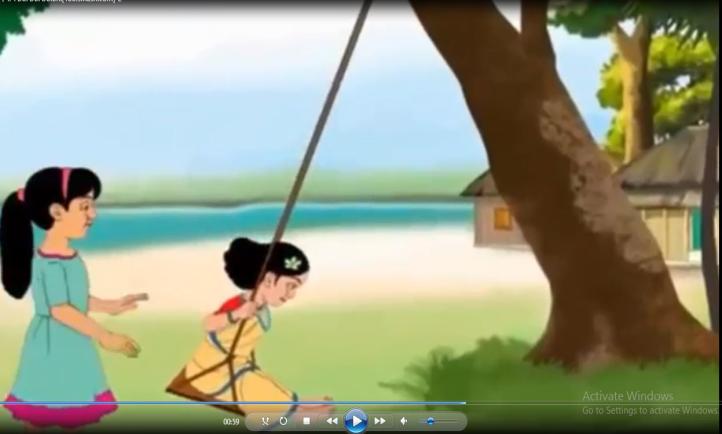 সারটা দিন তোমায় লয়ে
		করব আমি খেলা।
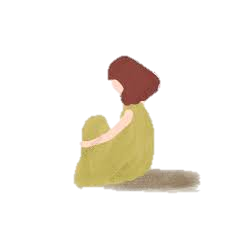 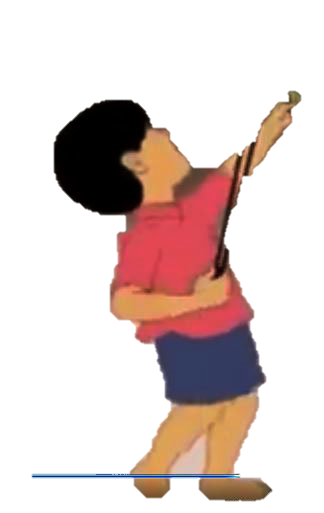 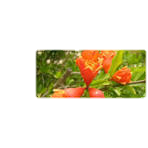 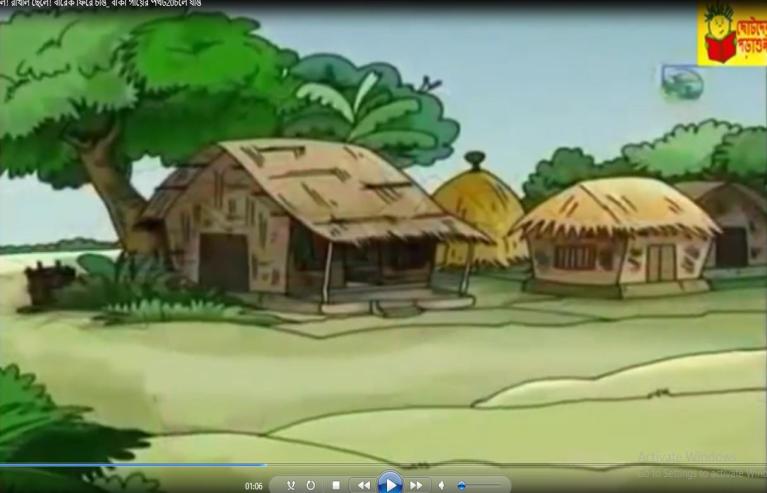 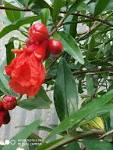 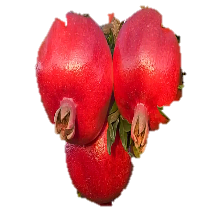 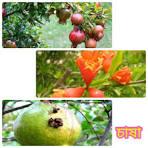 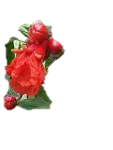 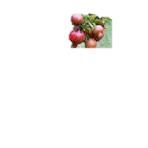 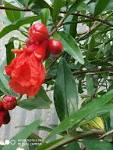 আমার বাড়ি ডালিম গাছে
		ডালিম ফুলের হাসি,
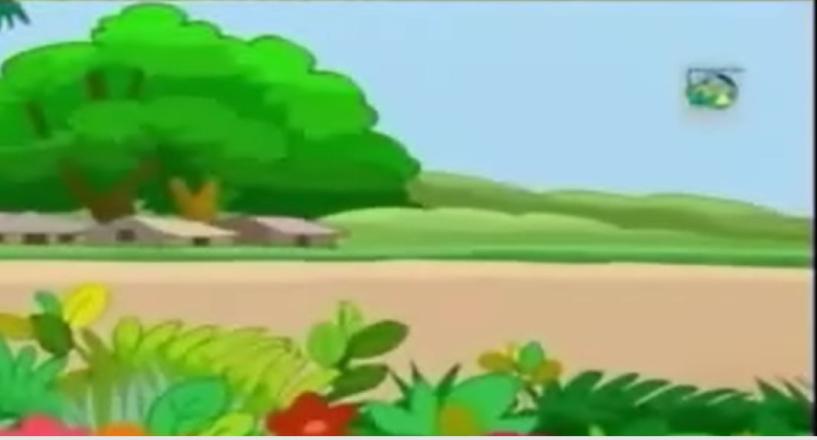 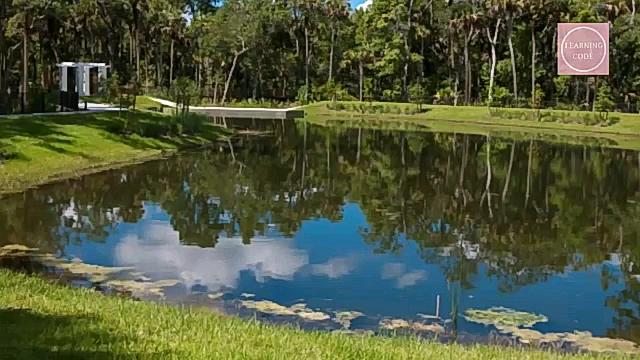 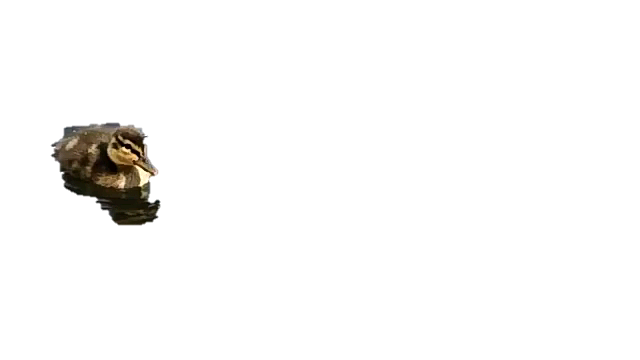 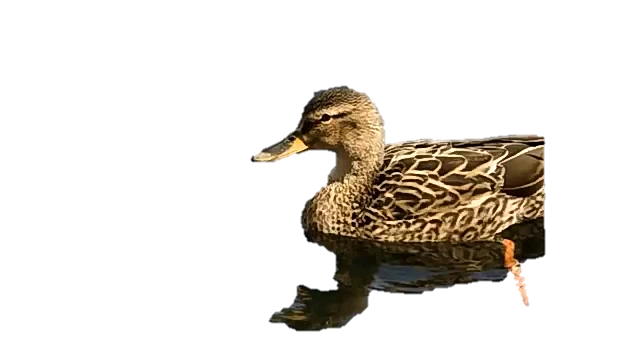 কাজলা দিঘির কাজল জলে
		হাঁসগুলি যায় ভাসি,
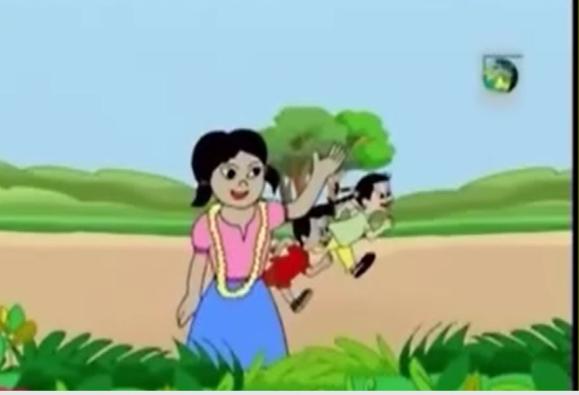 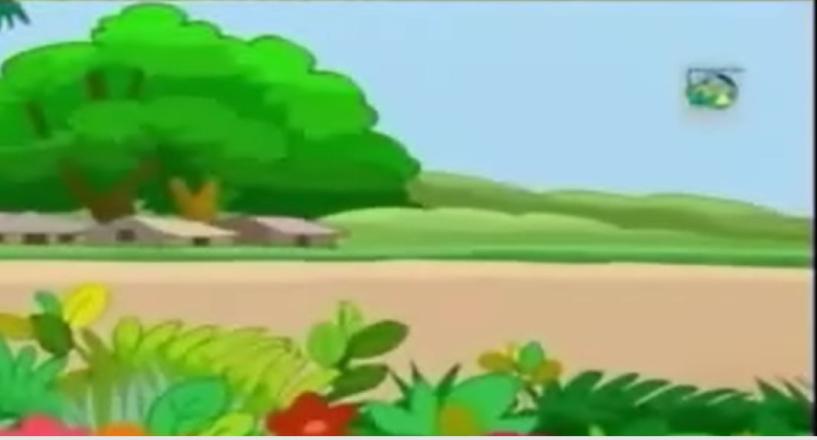 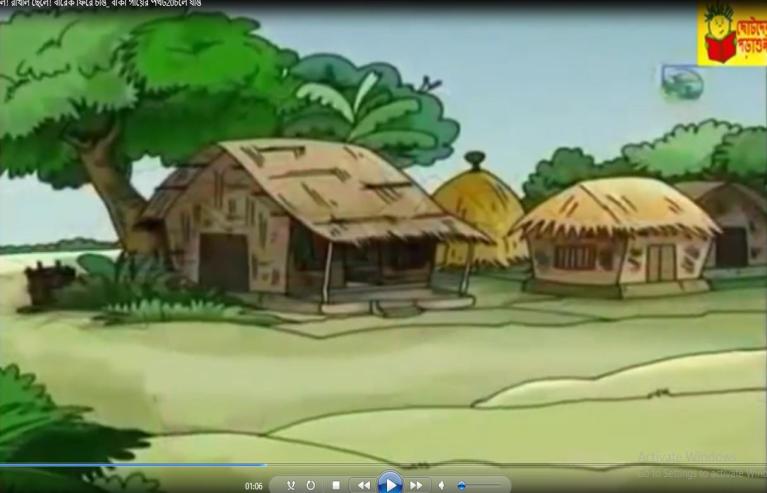 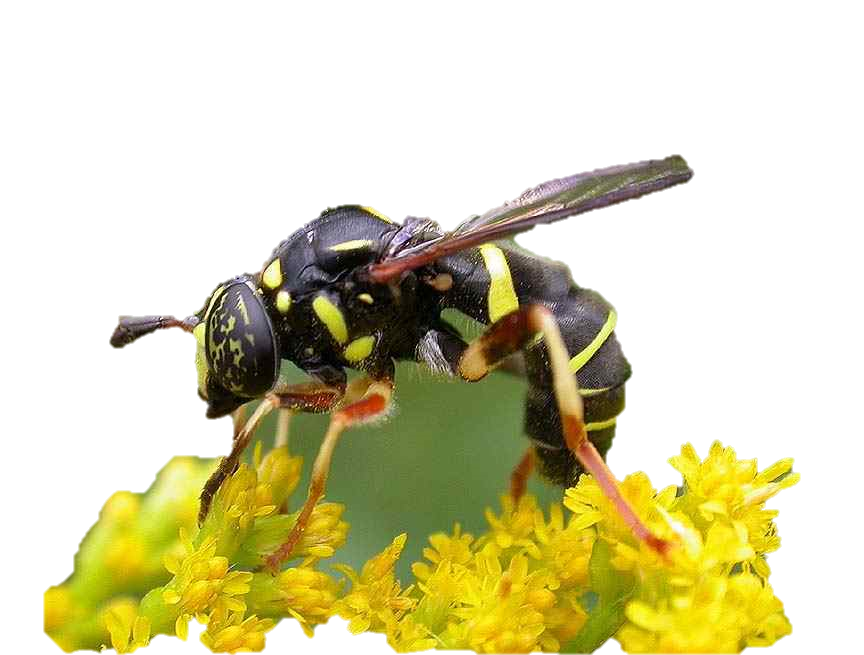 আমার বাড়ি যাইও ভোমর 
		এই বরাবর পথ,
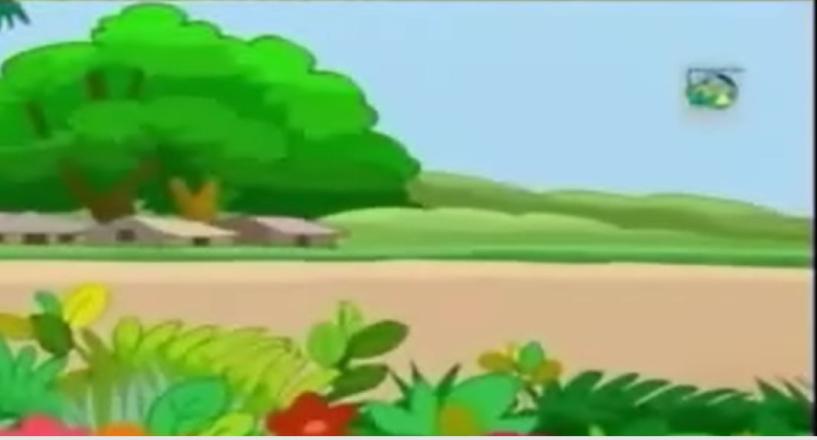 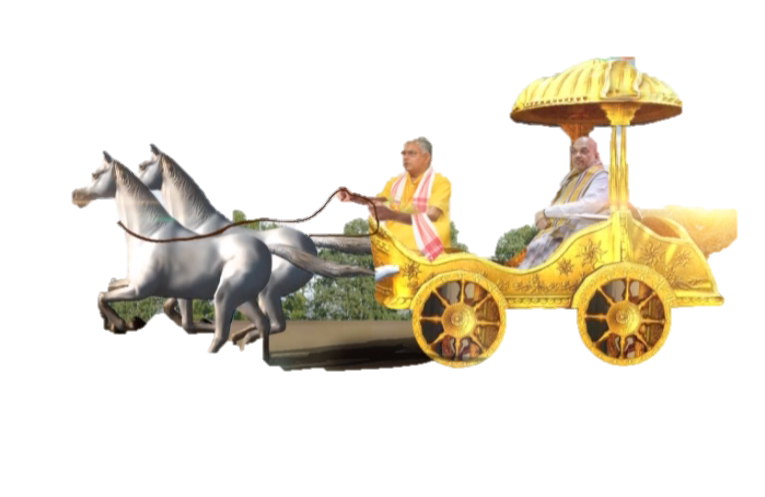 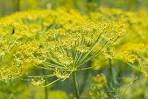 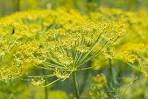 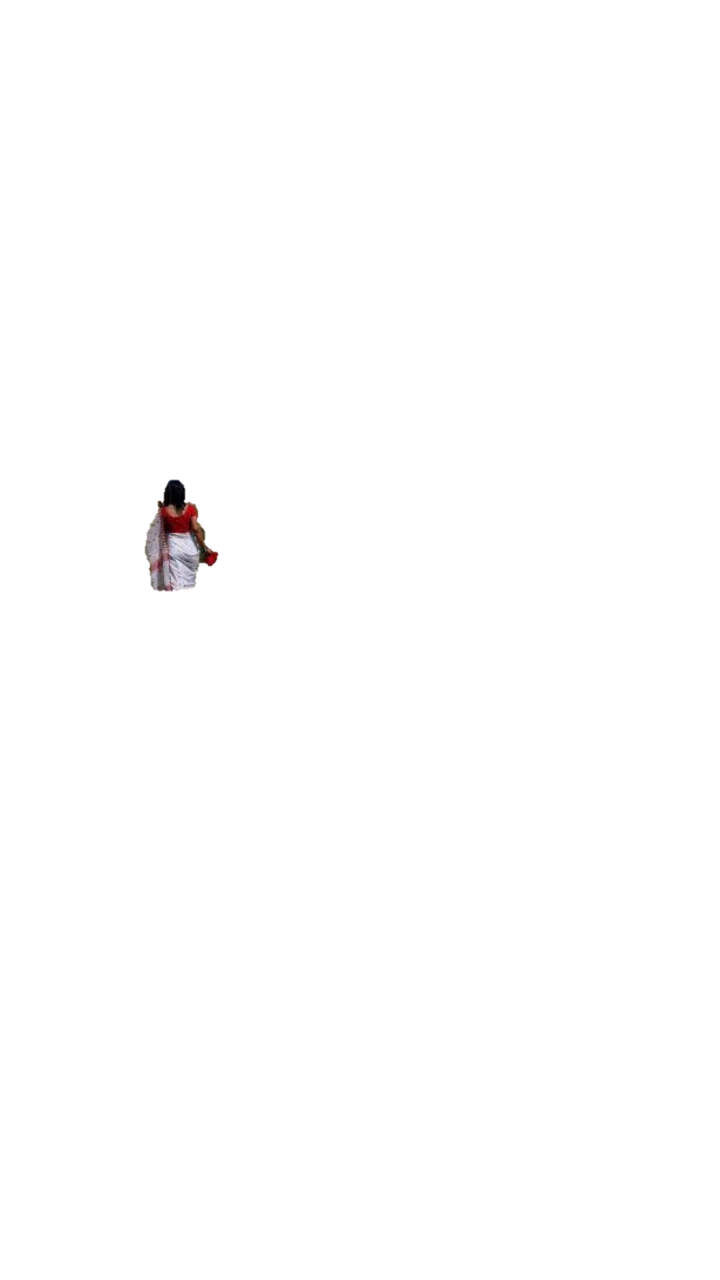 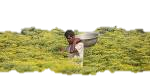 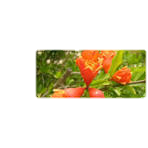 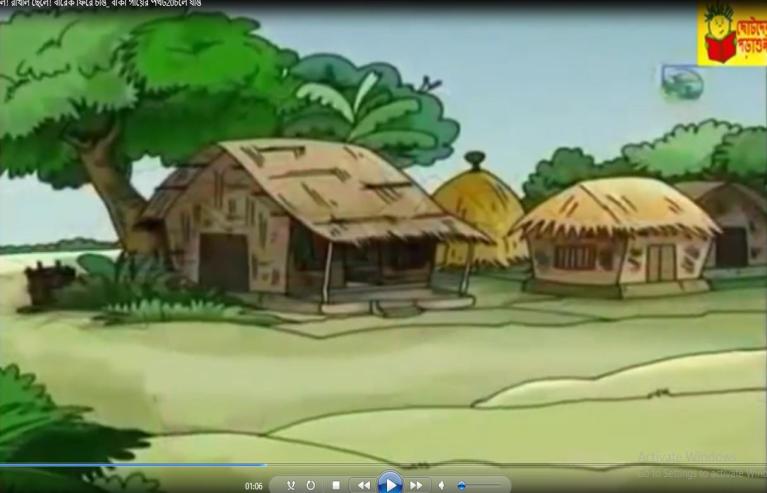 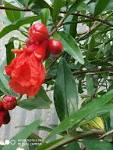 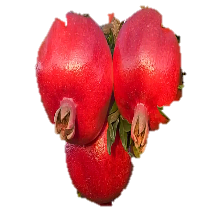 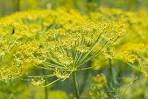 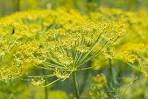 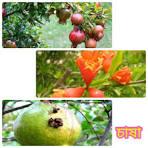 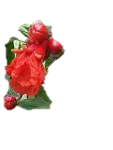 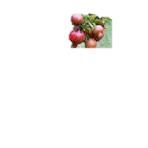 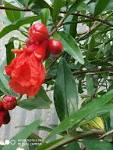 মৌরি ফুলের গন্ধ শুঁকে
		থামিও তব রথ।
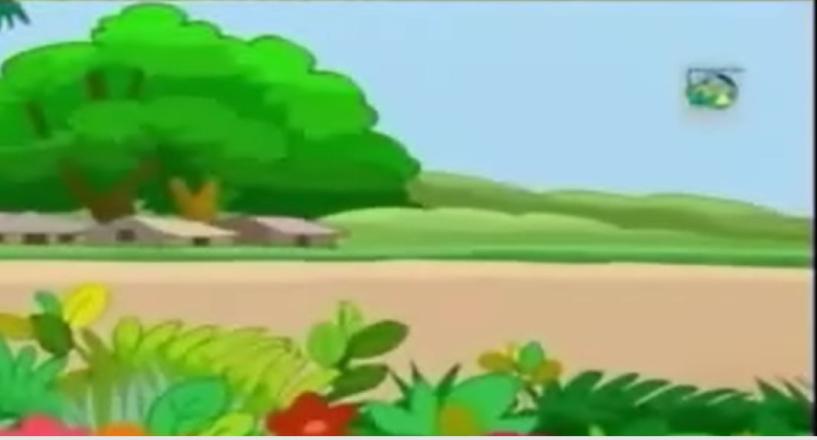 দলীয় কাজ
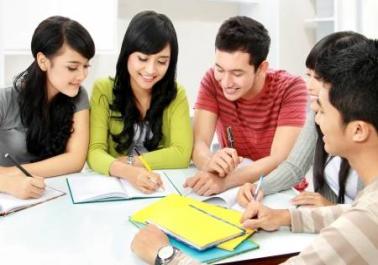 বাংলাদেশের প্রসিদ্ধ ও ঐতিহ্যবাহী খাবারসমূহের তালিকা তৈরি কর।
বাড়ির কাজ
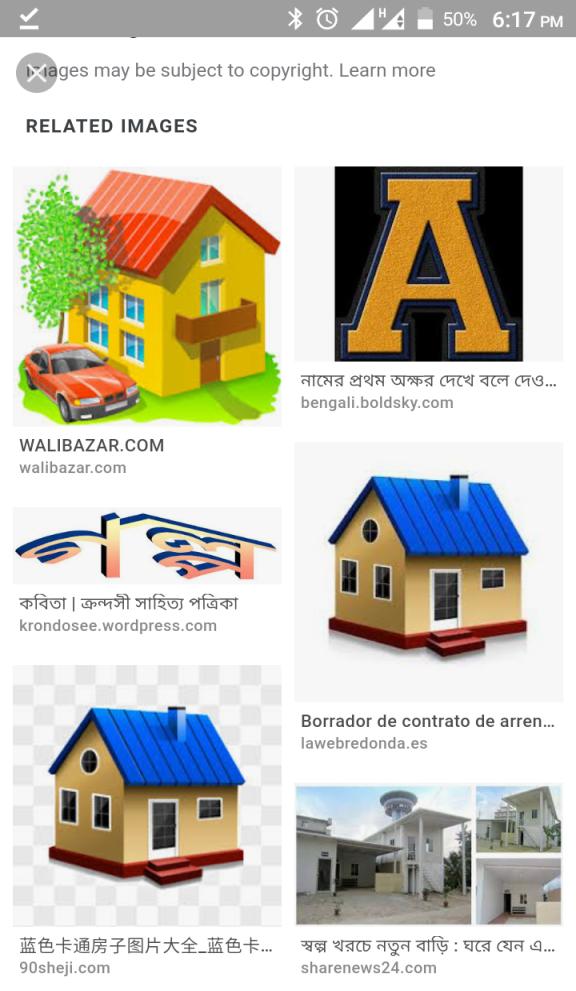 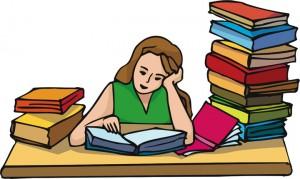 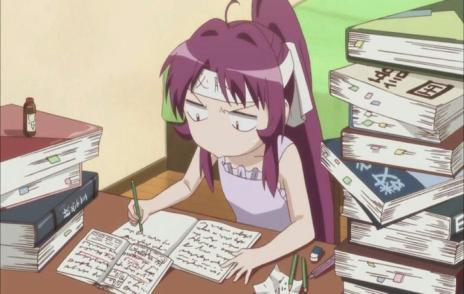 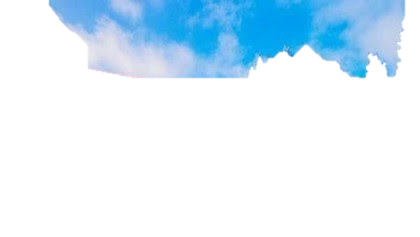 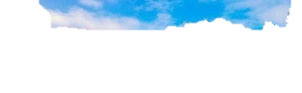 পুরো কবিতাটি বাড়িতে অনুশীলন করে লিখে আনবে।
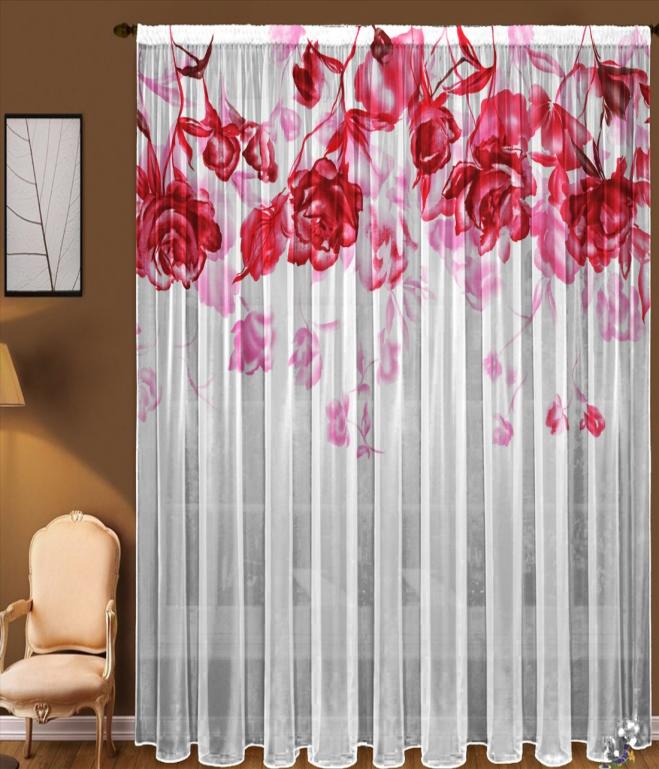 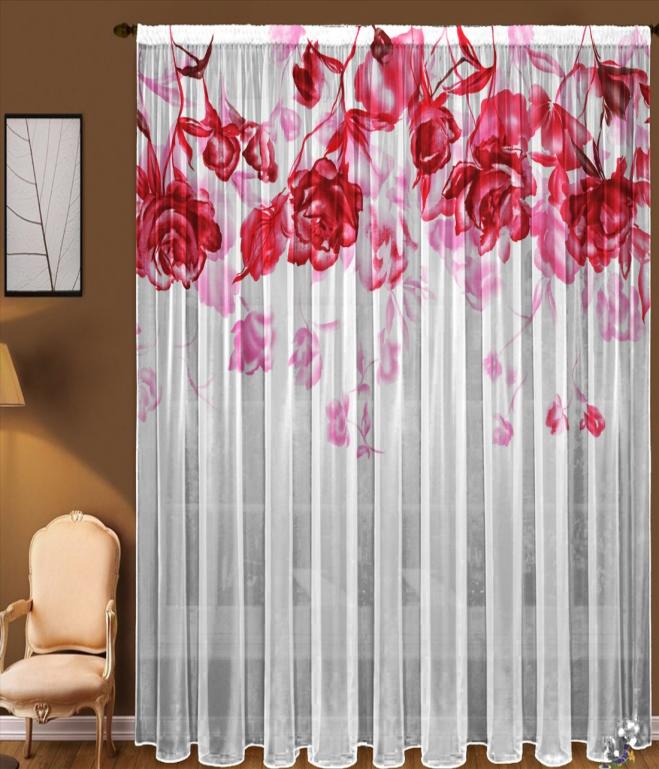 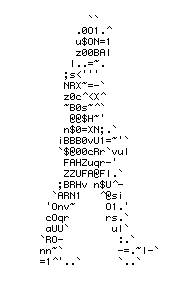 সবাইকে ধন্যবাদ